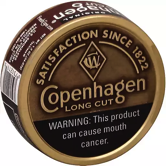 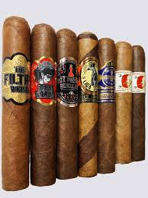 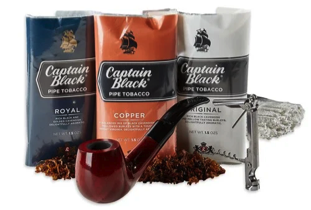 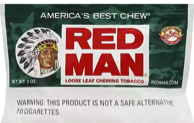 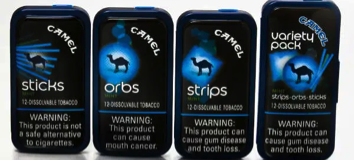 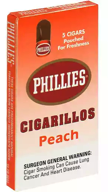 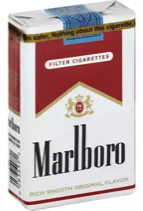 Idaho Smokers Segmentation Study
June 2020
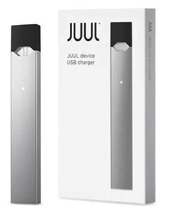 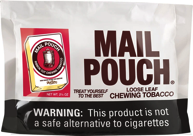 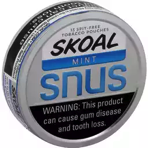 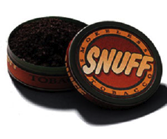 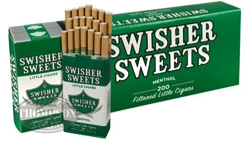 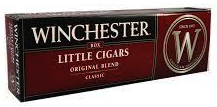 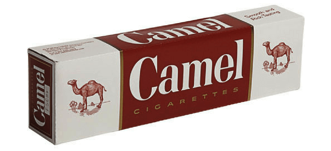 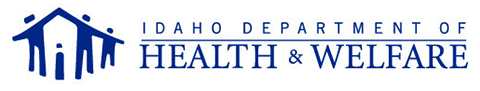 Contents
Background, Objectives, Methodology		   3
Executive Summary				4 - 7
Segments					8 - 14			
Detailed Findings				15 – 58
          Total Base				          16 – 23
          Cigarettes				          24 – 28
          Cigars				          29 – 33
          e-Cigarettes/Vaping Products		          34 – 38
          Pipes				          39 – 43
          Chewing Tobacco			          44 – 48
          Dissolvables				          49 – 53
          Smokeless Tobacco Products		          54 – 58		
Appendix/Data by Segments			59 - 90
Background, Objectives, Methodology
Background and Objectives

The Idaho Department of Health and Welfare promotes a variety of Tobacco Cessation programs, including Project Filter and the QuitLine. In 2008, the Idaho Department of Health and Welfare completed a segmentation study among adults age 18 to 64 years; they wished to update this study. Users of all types of tobacco/smoking related products and their behaviors were measured, including the use of e-cigarettes. 

This research will sharpen the strategic focus and allow the Idaho Department of Health and Welfare to more effectively allocate their resources and target the appropriate audiences with anti-smoking/vaping messaging. Specific objectives are:
	
Profile the characteristics, motivations, needs, and behaviors of each identified segment, including the tobacco/smoking products they use, and attitudes towards/motivations for quitting.

Determine the best way to reach and communicate with these segments; i.e. define the right messages, the right time, the right places, and the right media to reach these segments.

Identify ways to adjust current messaging by audience.
	Profile the characteristics, motivations, needs, and behaviors of each identified segment, including the tobacco/smoking products they use, and attitudes towards/motivations for quitting.
Methodology

Research was completed online. Respondents specifications were: 
males and females, age 18 to 65 who live in Idaho, and
use at least one tobacco/smoking product (cigarettes, cigars, e-cigarettes, chews, dips, etc.) at least once a month.

A total of n=500 interviews were completed.

Length of interview was about 15 minutes.
Identify ways to adjust current messaging by audience.
3
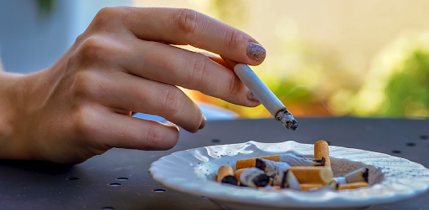 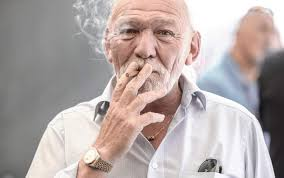 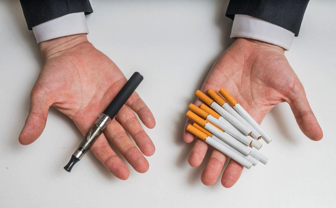 Executive Summary
Summary of Findings and Recommendations
4
Summary of Findings
There is a high level of concomitant use of cigarettes, e-cigarettes/vaping products and other tobacco products – 68% of Idahoans surveyed smoke cigarettes while 57% smoke e-cigarettes. Usage of other tobacco products is much lower, with 22% smoking cigars and 13% each smoking pipes and using chewing tobacco. Smokeless products and dissolvables have the least amount of users.

Most Idahoans acknowledge cigarettes are harmful to their health. Opinions about vaping are mixed. Most Idahoans believe vaping products are as addictive as cigarettes, but many also feel that e-cigarettes are less harmful than cigarettes and vaping products can help them quit tobacco products.

Key reasons Idahoans cite for using cigarettes are to help them relax/deal with stress and smoking is pleasurable. They are also using vaping products to help them relax/deal with stress and because they like the taste/flavors available for vaping.

About half of those who smoke cigarettes have tried to quit (without success) or are planning to quit. Interest in quitting e-cigarettes and other tobacco products is much lower.
The key reason Idahoans want to quit is to prevent health problems associated with smoking.
Physicians and family members/friends are most likely to convince users of tobacco products to quit.

Most Idahoans say they do not pay attention to anti-smoking/vaping advertisements so they are not impactful. Only 28% say ads make them want to quit using smoking/vaping products.  

Three distinct segments of tobacco/vaping product users have been identified – Socialite Sue, Desperate Dan and Hardcore Harley.
5
Recommendations
Most cigarette users understand the harmful effects of smoking, and many want to quit. However, quitting is very difficult for most, with many having tried multiple times to quit without success. Consider extending services beyond anti-smoking/vaping messaging to additional programs and tools that help smokers quit.

Continue efforts to educate Idahoans about the harmful effects of e-cigarettes and vaping products to counter beliefs that e-cigarettes are safer than cigarettes. Also, since many Idahoans use both cigarettes and vaping products, consider messaging detailing the dangers of using both at the same time (i.e. carcinogens from cigarettes plus chemicals/metals from e-cigarettes magnifies the harmful effects.)

Expand elementary school programs through high school programs to prevent youth from taking up smoking or vaping. Consider partnering with D.A.R.E., or creating a similar program.

Develop an educational campaign using the results of this study. Enlighten groups (healthcare organizations, doctors offices, schools, youth sports organizations, etc.) on why they should care about the results and how they can help.

Increase use of social media (and potentially social media influencers) for anti-smoking/vaping messaging. Continue to use TV messaging, as the majority of Idahoans say this is the media type most likely to grab their attention.
Follow-up research within the three segments of users could identify key TV shows Idahoans watch to better target messages.

Focus on non-traditional media – sponsor events, host contests and giveaways, try targeted email campaigns using purchased lists. Leverage radio ads, including Internet radio (Spotify, Pandora, etc.) Use celebrities to promote anti-smoking/vaping messages. Consider partnerships with gyms, dance or yoga studios, etc. where many people go to exercise/improve their health.
6
Recommendations
Develop a strong message about the toxins in secondhand smoke from vaping products. Cigarette users smoke outside because they don’t want their house smelling like smoke or out of concern for other family members. However, a large number of those using e-cigarettes smoke inside the home (73%) as well as outside. 

There isn’t a one message fits all solution – different anti-smoking/vaping messages will appeal to different Idahoans at different times. 
Factual, informative ads may help motivate users who do not understand the harmful effects of smoking or vaping. 
Highly graphic, explicit ads may better reach those who refuse to acknowledge the harmful effects of smoking/vaping. 
Emotional ads showing the negative impact (physical deformity or death of a family member, etc.) of smoking on family members, friends, etc. may reach others. 
Other ads denying the “coolness factor” of smoking/vaping (i.e. it’s not cool, it’s repugnant) might work for some. 
Another approach might be a financial model showing how much smokers/vapers spend on products; the money saved by quitting could add some serious fun to their lives that might also serve to combat stress.

Establish smoke-free restrictions for e-cigarette use (work to prohibit vaping in public places.)

See slide 14 for specific recommendations for each segment.
7
Segment 1 – Socialite Sue
Segment 3 – Hardcore Harley
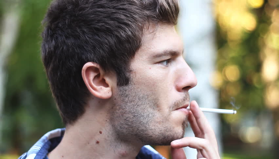 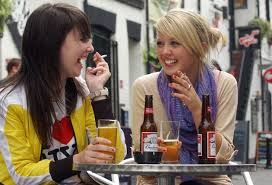 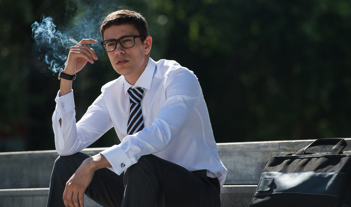 Segment 2 – Desperate Dave
Segments of Smokers
8
Segmentation Process
K-means Clustering
Of Attitudinal Data
Discriminant Analysis
Data Collection
Tabulate with Demographics
Determine 
Personas
A series of Discriminant Analysis is performed using the attitudinal data against the assigned clusters.  This determines cluster membership for each individual and how far they are from the cluster centroid.

Cluster membership is adjusted by determining individual distance from cluster centroids – this further differentiates the clusters.
Once data is collected, K-means clustering is performed using individual respondent data on the attitude questions.  This determines the number of distinct segments, several solutions were investigated to determine 3 distinct segments were the best solution.
Once membership is finalized, descriptions of the clusters are formed using the other data in the data set (demographics and usage )  and the personas are created.
Observations (axes F1 and F2: 100.00 %)
4
3
2
1
0
1
-1
2
3
-2
-3
-4
-5
-5
-4
-3
-2
-1
0
1
2
3
4
5
[Speaker Notes: Data Collection
Online panel management (programming & data collection)
Multiple phone centers across the US
Facilities
2 CLT sensory facilities (Orlando, FL & Totowa, NJ)
5 focus group facilities (Sacramento, CA; Cincinnati, OH; Newtown SQ, PA; Orlando, FL; & Totowa, NJ)
Qualitative
Ethnography
Shop along
IDI/TDI, Triads, traditional groups (online & in-person)
Co-creation
Online discussion boards, journaling/diaries, etc.
Quantitative
Brand equity, positioning, etc.
AA&U; H&P
Decision hierarchy
Path to purchase
Customer satisfaction
Segmentation
Concept ideation, screening, optimization
Packaging, pricing, flavor profiling, etc.
Message testing (creative and copy test) 
Secondary analysis, social networking analysis, etc.
Data Sciences
Blending traditional marketing science methodologies such as conjoint, discrete choice, max-diff, and turf analysis with big data analysis, predictive analytics, and machine learning]
Three clearly differentiated segments of smokers were found.
SOCIALITE SUE
DESPERATE DAVE
HARDCORE HARLEY
Dave is a college graduate who is employed full time, with a good income. He is a heavy user of tobacco and vaping products. Like many people, Dave started smoking when he was young, and it has become a ritual habit. He enjoys smoking and feels it is his right to use tobacco products whenever and wherever he wants. 

However, Dave also feels guilty about his habit. He knows that tobacco products are harmful to his health – in fact, he’s worried his chronic cough may be a sign of a medical problem associated with smoking. His family and friends are constantly encouraging him to quit. He knows he should quit and has tried quitting multiple times, but hasn’t had success. Anti-smoking/vaping messages showing social rejection by peers or quit smoking appeals from well-known celebrities are likely to grab Dave’s attention; however, it will still be difficult for Dave to successfully quit.
Sue is a college graduate with a moderate income. She is a light user of tobacco and vaping products, and she smokes primarily in social situations, with friends and/or accompanied with alcohol. She is also a conscientious smoker and is careful to respect the rights of non-smokers. Equality/social justice is a core value to her.

Sue knows using tobacco products and vaping products can be harmful to her health. She wants to quit to prevent health problems – her grandmother died of lung cancer and that was painful for Sue to watch. She can be convinced to quit by influential people in her life (doctor, friends, peers.) Many types of anti-smoking/vaping messages are likely to speak to her.
Harley is a high school graduate, unmarried, with a lower income, possibly because he is occasionally out of work. Harley is a diehard user of tobacco products, and believes smokers should be left alone to enjoy their own personal lifestyle choice. He uses cigarettes and vaping products multiple times throughout the day because he enjoys them and to help him deal with stress. Harley’s family and friends are heavy smokers as well.

Harley doesn’t recognize the dangers associated with smoking (or won’t admit it) – he believes he can be healthy and still use tobacco products.  
Harley has absolutely no interest in quitting any of the products he uses - he doesn’t pay any attention to anti-smoking/vaping advertisements and nothing is likely to convince him to quit.
Identify ways to adjust current messaging by audience.
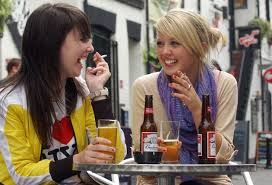 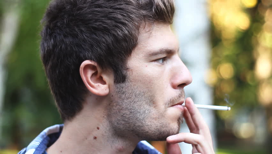 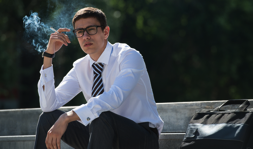 10
Introducing SOCIALITE SUE
SOCIALITE SUE
SOCIALITE SUE
SOCIALITE SUE
Demographics 
More female

Low Product Usage
Lowest usage of all products in past year – cigarettes, e-cigs, cigars, pipes, chewing tobacco, smokeless products, dissolvables
Least likely to use cigs at all occasions
More likely to buy cigarettes single/loose

She’s a Conscientious Smoker
More Likely to Agree: 
I support a ban on smoking in all public places.
People who throw cigarette butts on sidewalk/spit chewing tobacco should be fined.

More Likely to Disagree:
Harmful effects of secondhand smoke are grossly exaggerated.
Smokers should be left alone to enjoy their own personal lifestyle choice.
I believe individual businesses should decide if they want to allow smoking.
It’s my right to use tobacco products anywhere I want; if others don’t like it, they have right to leave.
She Wants to Quit
More likely to say want to quit cigarettes to:
prevent health issues 
because it’s not pleasurable any more
because family member/friend died 
Wants to quit chewing tobacco to prevent a health issues
More likely to disagree - I know smoking is bad but I enjoy it too much to quit.

Can be Convinced to Quit
More likely to say nearly all types of ads are likely to grab attention
More likely to agree - There are many effective/proven tools available to help people quit smoking/vaping
Brochure from healthcare provider or ad posted at school/work would grab attention
She Understands Smoking is Harmful…
More disagree - I can be healthy and still use tobacco products.


…and E-cigs are Harmful
More likely to disagree - e-cigs are less harmful/toxic compared to regular cigarettes.
More likely to disagree - e-cigs are helpful in quitting use other tobacco products.
More say only use e-cigs socially 
More likely to say used e-cigs in past but successfully quit
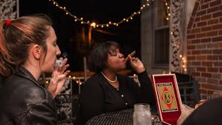 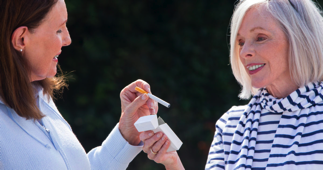 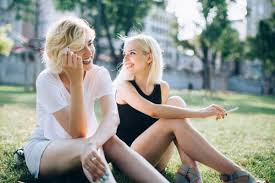 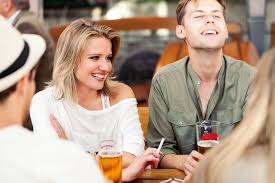 11
Introducing Desperate Dave
DESPERATE DAVE
DESPERATE DAVE
DESPERATE DAVE
Wants to Quit
More say have tried 6-10 times to quit cigarettes 
More likely to say have used nicotine replacement patch, Rx and/or accupuncture to quit cigarette
More have tried nicotine replacement patch to quit e-cigs
More say currently use e-cigs/tried to quit/not successful

Want to quit cigarettes because have medical condition and family/friends convinced me to quit
More likely to agree - Seeing ads about harmful effects of smoking/vaping make me want to quit    
More likely to agree - Family/friend always encouraging me to quit
More likely to say would read/listen to ads and think about quitting 

Might Be Convinced to Quit
More likely to say stories/ads with 
     facts/statistics about dangers of 
      smoking/vaping or an anonymous 
     helpline or online chat would 
     convince me to quit

More likely to say ads showing social rejection by peers, appeals from well-known actors/actresses, sports figures, etc., ads in magazine or direct mail ads would grab their attention
Feels It’s His Right to Smoke…
More agree - It’s my right to use tobacco products anywhere I want; if others don’t like it they can leave
More agree - Harmful effects of secondhand smoke are grossly exaggerated


…But Feels Guilty and Can’t Stop
More likely to agree: 
I feel guilty when I see anti-tobacco/anti-vaping ads because I smoke/vape 
People think I’m stupid or a bad person because I choose to use tobacco products/smoke/vape
I know smoking is bad for me but I enjoy it too much to quit
More likely to say use tobacco products because:
It’s a habit 	
Enjoy the taste 	
Gives me a buzz 	
Helps me manage appetite/reduce snacking/control weight
More likely to say use e-cigs because:
Unable to stop 	
E-cigarettes are cheaper than cigarettes 	
Feel e-Cigarettes are a better choice
More likely to agree - e-cigs are less harmful/toxic compared to cigarettes
More likely to agree - e-cigs are helpful in quitting tobacco products
Demographics
More likely to be employed
Slightly higher income
Higher social media usage
More likely to visit online news sites, informational sites, sports sites and blogs/online communities
More likely to have COPD, chronic bronchitis, emphysema, cancer  

Usage Behavior
Highest usage of all products in past year
More likely to use cigars and e-cigs multiple times a day
More likely to use products in many places:
Cigarettes (more use outside workplace, inside workplace)
Cigars (more use inside home, inside workplace)
E-Cigarettes (more use outside workplace, inside workplace, inside businesses that allow smoking)
Pipes (more use in personal vehicle)

More likely to use products for more occasions:
Cigarettes (more use after meals, in evening when relaxing, when drinking alcohol;, after work)
Cigars (more user after work, after meals, when first wake up)
E-cigarettes (more use after work, after meals)
Pipes (more use when first wake up)
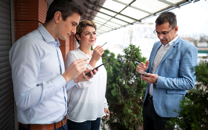 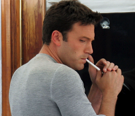 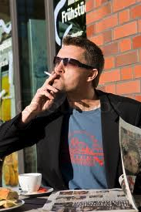 12
Introducing Hardcore Harley
HARDCORE HARLEY
HARDCORE HARLEY
HARDCORE HARLEY
Demographics
More likely to have high school/GED education 
More likely to say never married or member of unmarried couple
Slightly lower income
More likely to have been out of work for <1 year 

More likely to say frequently visit social media site Messenger
More likely to say I go online multiple times a day 
More likely to say do not have any of the health issues 
     listed (COPD, chronic bronchitis, etc.)

Usage Behavior
More likely to use tobacco products to help 
     relax/deal with stress and because it’s pleasurable 

More likely to use e-cigs because enjoy the taste/flavor, to help relax/deal with stress, because they are less harmful to health than cigarettes, to avoid bothering others with tobacco, to deal with situations where I can’t smoke (work, etc.), and to reduce tobacco consumption 

More likely to use cigarettes in their personal vehicle, when they wake up and first thing in the morning
More likely to use e-cigs in personal vehicle and when around others who are using
More likely to use chewing tobacco in their home, in personal vehicle, in businesses that allow smoking and in designated areas outside businesses or restaurants
More likely to use chewing tobacco at social events with family/friends, when around others who are using and when drinking alcohol
No Interest in Quitting and Not Likely to Be Convinced to Quit
More likely to say say: 
currently use cigarettes/no desire to quit 
currently use e-cigs/no desire to quit 
currently use cigars/no desire to quit 
currently use chewing tobacco/no desire to quit
More likely to agree smokers should be left      alone to enjoy their own personal lifestyle choice
More likely to disagree:
I feel guilty when I see anti-tobacco/vaping ads because I smoke/vape.
Family/friends are always encouraging me to quit

More likely to say no sources 
     would convince them to quit 
     smoking or using tobacco or 
     vaping products 

More likely to say anti-smoking ads usually have no impact on me, generally do not read/listen to anti-smoking ads, and don’t pay any attention to anti-smoking ads 
More likely to say no type of anti-smoking ads would grab their attention 
More likely to say no sources would convince them to quit smoking or using tobacco or vaping products
Less Likely to Understand the Harmful Effects of Smoking or Vaping - On Themselves or Others
More likely to agree - I can be healthy and still use tobacco products.

More likely to disagree:
Seeing ads about the harmful effects of smoking/vaping make me want to quit.
Tobacco users impose enormous costs on society due to health effects from using.
Tobacco companies hid the truth about the addictiveness of tobacco products.
People who smoke/vape have no consideration for the health of others who don’t use.
People who throw cigarette butts on sidewalk/spit chewing tobacco outside businesses should be fined.
E-cigarettes are a gateway to smoking cigarettes/using other tobacco products.
E--cigarettes are just as addictive as cigarettes.
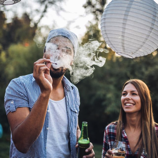 Identify ways to adjust current messaging by audience.
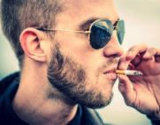 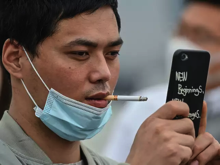 13
Opportunities for Communication by Segment
SOCIALITE SUE
DESPERATE DAVE
HARDCORE HARLEY
Convincing Harley to quit smoking is going to be a real challenge. He fails to see (or won’t admit) that smoking is harmful to his health. He enjoys smoking and uses smoking as a means of relaxation and stress relief. He currently has no desire to quit any of the products he uses.
Although they have less chance of reaching Harley (he is unlikely to pay attention to anti-smoking ads), highly graphic and hard-hitting messages that show the physical consequences of smoking on the body might reach Harley. One approach might be to show a testimonial from someone suffering the effects of smoking who confesses “when I was young, I thought I was invincible too” or “I used to think smoking was harmless or cool too.”
As Harley is less likely to be married compared to other segments, messages showing negative reactions to smokers by the opposite sex might speak to him.
Harley has a slightly lower income versus other segments, and he is more likely to fel that smoking is expensive. A financial analysis showing how much money he could save in a year (and the fun things he could do with that money) might encourage Harley to quit.
Harley is a frequent user of Messenger, and he goes online multiple times a day. These could be venues for messaging that would reach Harley.
Last, showing alternative ways to reduce stress vs. smoking could be compelling.
Even though Sue is a light user of tobacco products, she is motivated to quit. The key is getting a relevant message to her.
She recognizes there is a disconnect between being healthy and smoking – she understands that smoking is bad for her health. Anti-smoking messages at her gym or on health-related websites might grab her attention and motivate her.
Sue is more likely to have experienced the loss of a loved one due to smoking, and this is painful to her. Emotional messages showing the extended effects of smoking on family and friends could motivate her to quit smoking.
Sue’s doctor could be key to motivating her to quit – she feels he would be most likely to convince her. She is open to receiving information and help from a doctor.
She is also more likely to say smoking is not pleasurable any more. A humorous message comparing smoking to other unpleasant things a person could do to themselves but would never do might be relevant to Sue.
Sue is open to a variety of messages, especially fact-based informational ads or highly graphic ads showing physical damage to the body caused by smoking. She can be be reached with messages during a TV show she watches or via ads on social media.
Dave wants to quit smoking –he knows it is bad for his health. He’s tried many times to quit, without success. Dave not only needs motivational messages, he will likely need additional support to beat his habit.
Dave is receptive to anti-smoking messaging, and these ads make him want to quit. He is a heavy user of social media and he visits many online sites multiple times a day. Ads on social media and online news sites, informational sites, sports sites and blogs/online communities could reach Dave. However, the message should include resources to help Dave quit and clear steps to take. He is receptive to using anonymous helplines/online chats forums, and possibly an online support group. A buddy system, similar to the Alcoholics Anonymous mentor program could also help Dave quit.
Dave feels guilty about smoking and thinks other people look down on him because he smokes. However, he does enjoy smoking. Messages that validate Dave’s enjoyment of smoking, as well as the difficultly of quitting, may speak to Dave.
Conversely, ads that show the unpleasantness of being around a smoker or the negative effects of second-hand smoke on others (especially family and friends) may convince Dave to quit.
As he is more likely to be experiencing health issues (COPD, emphysema, etc.) Dave’s doctor may be a key source of help.
Identify ways to adjust current messaging by audience.
14
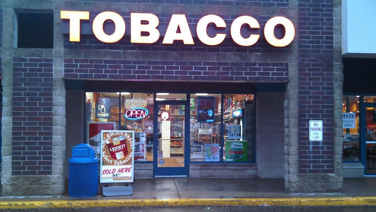 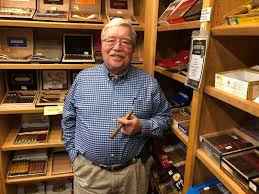 Detailed Findings – Product Usage
15
The Big Things
Cigarette Usage
E-Cigarette Usage
Other Products
Nearly 70% of respondents have used cigarettes in the past year.
Two-thirds (69%) smoke multiple times a day; 85% smoke more than 6 cigarettes a day, with about 20% smoking close to a pack a day or more.
They use tobacco products to help them relax/manage stress and because they find using tobacco products pleasurable.
More than half say they know smoking and vaping is bad for them, but they enjoy it too much to quit.
Two-thirds of tobacco product users believe they can use these products and still be healthy.
More than half of cigarette users have tried to quit unsuccessfully, or are planning to quit. Of those who’ve tried to quit, nearly all have tried multiple times.
The key reason they want to quit is to prevent health problems.
Key usage occasions for cigarettes are in the evening when relaxing, after meals, when drinking and when socializing.
Almost 60% of respondents say they have used e-cigarettes or vaping products in the past year.
40% vape multiple times a day, and of those who do, there is a small group of extremely heavy users who claim to vape more than 20 times a day.
Key reasons Idahoans use vaping products are because they enjoy the taste/flavor and to help them relax/manage stress.
Nearly 85% agree that e-cigarettes are as addictive as cigarettes, but many also believe that vaping products are less harmful than cigarettes and can help them quit using other tobacco products.
E-cigarette or vaping product users have lower desire to quit - about 25% say they’ve tried unsuccessfully to quit or are planning to quit.
Fewer respondents have used the other tobacco products in the past year:
22% have used cigars
13% pipes
13% chewing tobacco
9% smokeless tobacco
7% dissolvables

Other tobacco products are used less frequently than cigarettes or e-cigarettes. Between 42% and 47% use pipes, chewing tobacco, dissolvables and smokeless tobacco less often than once a week; 56% of cigar users smoke less than once a week.
Key reasons for use are the same as for cigarettes and vaping products – for relaxing and stress relief.
There is at least some interest in quitting chewing tobacco (35% tried/planning to quit) and dissolvables (39% tried/planning to quit.) There is low interest in quitting cigars (13% tried/planning to quit) or pipes (15% tried/planning to quit.)
Key reason for wanting to quit is to avoid health issues.
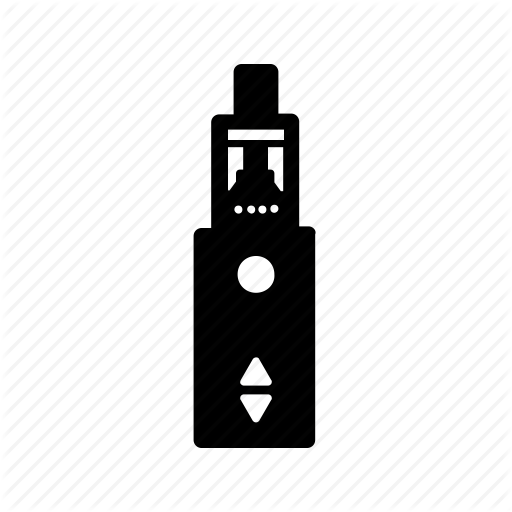 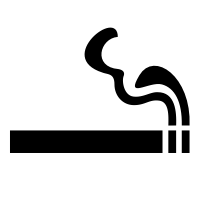 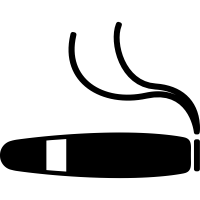 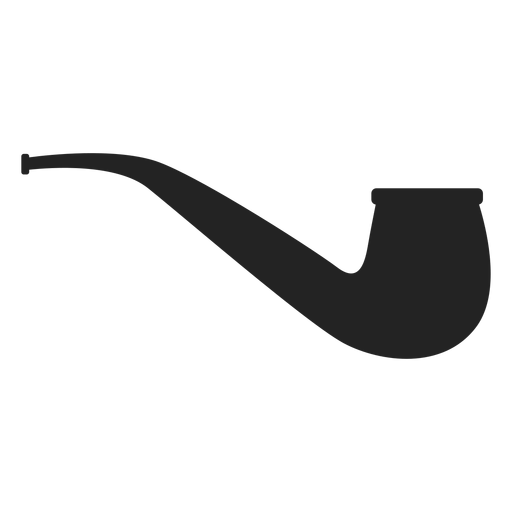 16q	A
Nearly 70% of respondents have used cigarettes in the past year.
More than one-half have used e-cigarettes, with lower usage of other tobacco products.
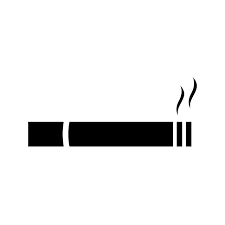 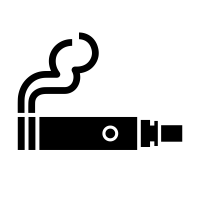 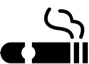 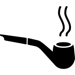 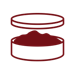 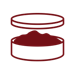 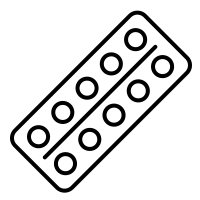 n=500
Q8. Which of the following tobacco or smoking products, if any, have you used in the past year?
17
The primary reason respondents use tobacco products is to help relax or deal with stress and anxiety.
Nearly half say they use because it is pleasurable, but the third key reason for using tobacco products is out of habit.
WHY USE TOBACCO PRODUCTS
n=500
Q17. What are the main reasons you use tobacco products such as cigarettes, cigars, pipes, chewing tobacco, snuff, snus, etc.?
18
The key reason Idahoans use electronic cigarettes/vaping products is they enjoy the taste.
Nearly as many say they use e-cigarettes to help them relax or deal with stress. relax.
WHY USE e-CIGARETTES/VAPING PRODUCTS
n=285 who used e-cigarettes in the past year
Q18. What are the main reasons you use e-cigarettes or other vaping products?
19
While most Idahoans recognize there are many products available to help them quit, two-thirds feel they can still be healthy and use tobacco products.
In addition, even if they agree that smoking/vaping is bad for their health, many say they enjoy smoking/vaping too much to quit (see yellow highlights.)
Similarly, a strong majority of Idahoans believe e-cigarettes/vaping products are just as addictive as cigarettes (85%), but many still feel they are helpful when quitting the use of tobacco products (57%) and they are less harmful than regular cigarettes (47%; see green highlights.)
Q24. Using a scale of strongly agree, somewhat agree, somewhat disagree or strongly disagree, how much do you agree or disagree with each of the following statements?
n=500
20
Two-thirds of Idahoans say anti-smoking/vaping ads have little or no impact on them.
IMPACT OF ANTI-SMOKING/VAPING ADVERTISMENTS
n=500
Q25. Which of the following statements best describes how you typically feel about anti-smoking or anti-vaping advertisements? (n=500)
21
Respondents are most likely to be convinced to quit smoking/vaping by family members, as well as a doctor or healthcare provider.
They are least likely to be convinced to quit by entertainment, sports or social media figures, an anonymous helpline/online chat or a religious leader.
SOURCES MOST LIKELY TO CONVINCE THEM TO QUIT USING TOBACCO/VAPING PRODUCTS
n=500
Q28. What sources are most likely to convince you to quit smoking or using tobacco or vaping products? (n=500)
22
A little more than one-third of Idahoans say they would seek help to quit tobacco/vaping products a doctor or healthcare provider.
The same number believe they could quit on their own without any help.

Some say they would turn to family members or friends to help them quit.
RESOURCES WOULD USE TO QUIT USING TOBACCO/VAPING  PRODUCTS
n=500
Q29. If you ever decide to quit smoking or using tobacco or vaping products, where would you go for help?
23
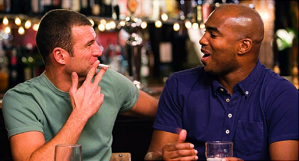 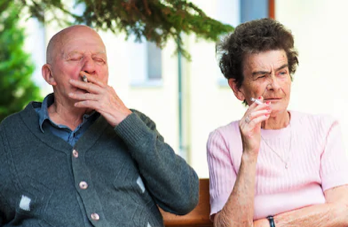 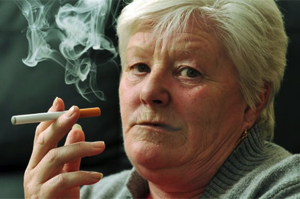 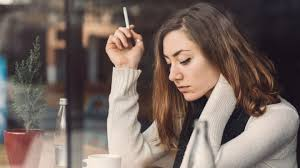 Detailed Findings – CIGARETTE USERS
24
Of those who smoke multiple times a day, most smoke between 6 and 10 cigarettes each day, and more than half have been smoking for more than 10 years.

Nearly all say they smoke outside their home, followed by in their cars, outside their workplace and in designated smoking areas.
The majority of Idahoans using cigarettes are smoking multiple times a day.
Outside your home
90%
49%
40%
37%
25%
22%
4%
2%
WHERE SMOKE CIGARETTES
In your personal vehicle
Outside your workplace
Designated areas outside
               businesses, restaurants, etc.
HOW MANY CIGARETTES PER DAY
(n=236 who smoke multiples times per day)
Inside your home
Inside businesses that allow
               smoking
Inside your workplace
Other
n=342 cigarette smokers, unless otherwise noted
Q9. How often do you use…?
Q10. How many years have you been using…?
Q11. How many cigarettes do you smoke in a typical day?
Q13. Where do you typically use…?
25
After meals and in the evening when relaxing  are key times Idahoans use cigarettes.  Also, they often use at social occasions such as when around others who are smoking or at events with family/friends.
Most Idahoans buy cigarettes at convenience stores/gas stations and tobacco stores; they are most often buying by the pack.
WHERE BUY CIGARETTES
WHEN USE CIGARETTES
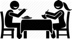 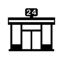 HOW BUY CIGARETTES
Single/loose
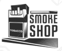 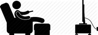 Carton
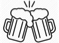 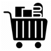 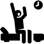 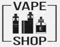 Pack
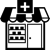 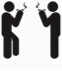 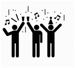 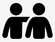 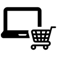 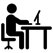 n=342 cigarette smokers, unless otherwise noted
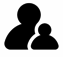 Q14. When are you most likely to use…? 
Q15. How do you usually buy cigarettes? 
Q16. Where do you typically buy…?
26
More than half of cigarette smokers have unsuccessfully tried to quit or are planning to quit.
Of those who’ve tried to quit, more than 90% have tried to quit multiple times. 
Key reasons for wanting to quit cigarettes are a desire to prevent health problems and the expensive cost of smoking.

Almost one-quarter of Idahoans who currently smoke cigarettes say they have no desire to quit.
TIMES TRIED TO QUIT  
(n=159 who have quit/tried to quit)
QUITTING EXPERIENCE
n=342 cigarette smokers, unless otherwise noted
Q19. Which statement best describes your experience with…?
Q20. How many times did you try or have you tried to quit…?
Q21. For each product below, what are the main reasons you quit or want to quit?
27
Among those who’ve tried to quit, more than half say they tried a nicotine replacement therapy (patch, gum, etc.) to help them quit.
Therapies Used to Quit
(n=159 have quit/tried to quit)
Was Therapy Helpful?
(n=115 who used a therapy)
n=10
n=12
n=10
n=44
n=89
n=17
n=8
n=9
n=15
n=342 cigarette smokers, unless otherwise noted
Q22. What products or services, if any, did you use or have you tried to help you quit?
Q23. In your opinion, were the following helpful or not helpful when you quit or tried to quit…?
28
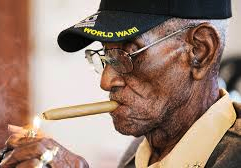 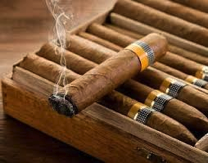 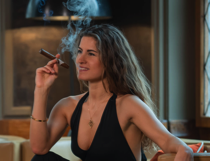 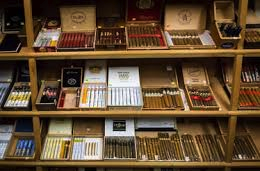 Detailed Findings – CIGAR USERS
29
Most Idahoans are using cigars infrequently – almost half smoke cigars once a month or less often.
Of the 17% who smoke cigars multiple times, nearly two-thirds smoke between three and ten cigars per day.
Most have used cigars for between one and six years.

As noted with cigarettes, most Idahoans are smoking cigars outside their home.
WHERE SMOKE CIGARS
HOW MANY TIMES USE CIGARS PER DAY
(n=18* who smoke multiples times per day)
Outside your home
89%
In your personal vehicle
28%
Outside your workplace
27%
Designated areas outside
               businesses, restaurants, etc.
20%
Inside your home
28%
Inside businesses that allow
               smoking
19%
Inside your workplace
7%
Other
2%
n=108 cigar smokers, unless otherwise noted
* Note: very small base size
Q9. How often do you use…?
Q10. How many years have you been using…?
Q12. How many times do you use each of the following products in a typical day?
Q13. Where do you typically use…?
30
Idahoans are primarily using cigars when relaxing, when drinking alcohol and at social events.
They are buying cigars at tobacco stores and convenience stores.
WHERE BUY CIGARS
WHEN USE CIGARS
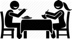 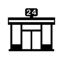 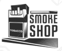 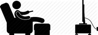 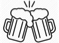 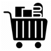 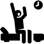 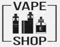 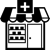 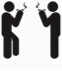 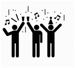 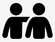 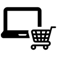 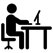 n=108 cigar smokers, unless otherwise noted
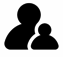 Q14. When are you most likely to use…? 
Q16. Where do you typically buy…?
31
Nearly half of cigar users say they only use them socially.
About one-quarter have quit/tried to quit, primarily because they want to prevent a health issue.
TIMES TRIED TO QUIT  
(n=28* who have quit/tried to quit)
QUITTING EXPERIENCE
n=108 cigar smokers, unless otherwise noted
n=108 cigar smokers, unless otherwise noted
* Note: very small base size
* Note: very small base size
Q19. Which statement best describes your experience with…?
Q20. How many times did you try or have you tried to quit…?
Q21. For each product below, what are the main reasons you quit or want to quit?
32
Of the few cigar smokers who quit/tried to quit, roughly half tried a nicotine replacement therapy to help them quit; most (77%) of those who tried a patch, gum, etc. found it helpful.
Therapies Used to Quit
(n=28* have quit/tried to quit)
Was Therapy Helpful?
(n=20* who used a therapy)
n=3
n=13
n=4
n=3
n=6
n=3
n=2
n=3
* Note: very small base size
Q22. What products or services, if any, did you use or have you tried to help you quit?
Q23. In your opinion, were the following helpful or not helpful when you quit or tried to quit…?
33
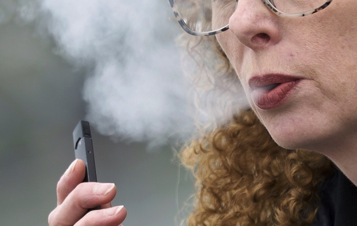 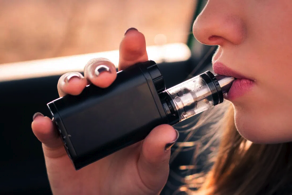 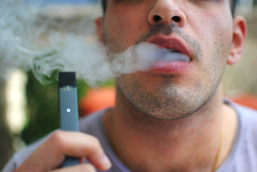 Detailed Findings – e-CIGARETTE USERS
34
The majority of e-cigarette users are vaping multiple times a day; of those using multiple times per day, more than one-third claim to use more than 20 times daily.
75% of Idahoans say they’ve been using e-cigarettes/vaping products for 3 years or less.

E-cigarette users are vaping inside their homes as well as outside the home.
HOW MANY TIMES USE E-CIGS PER DAY
(n=115 who smoke multiples times per day)
WHERE SMOKE E-CIGS
Outside your home
72%
In your personal vehicle
56%
Outside your workplace
34%
Designated areas outside
               businesses, restaurants, etc.
29%
Inside your home
73%
Inside businesses that allow
               smoking
31%
Inside your workplace
15%
Other
3%
n=285 e-cigarette users, unless otherwise noted
Q9. How often do you use…?
Q10. How many years have you been using…?
Q12. How many times do you use each of the following products in a typical day?
Q13. Where do you typically use…?
35
Most users of vaping products say they use in the evening when relaxing and at social occasions, especially if others are using.
Not surprisingly, they are purchasing their vaping supplies at vape shops.
WHERE BUY E-CIGARETTES
WHEN USE E-CIGARETTES
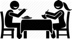 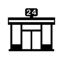 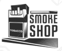 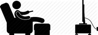 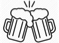 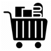 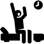 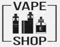 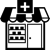 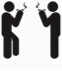 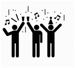 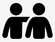 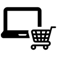 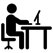 n=285 e-cigarette users, unless otherwise noted
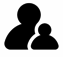 Q14. When are you most likely to use…? 
Q16. Where do you typically buy…?
36
Slightly more than one-quarter of Idahoans who’ve used e-cigarettes in the past year have quit/tried to quit.
As seen with cigarettes and cigars, most want to quit to prevent a health issue.
TIMES TRIED TO QUIT  
(n=80 who have quit/tried to quit)
QUITTING EXPERIENCE
n=285 e-cigarette users, unless otherwise noted
Q19. Which statement best describes your experience with…?
Q20. How many times did you try or have you tried to quit…?
Q21. For each product below, what are the main reasons you quit or want to quit?
37
Idahoans are less likely to have used a nicotine replacement therapy when quitting/trying to quit e-cigarettes.
Therapies Used to Quit
(n=80 have quit/tried to quit)
Was Therapy Helpful?
(n=33* who used a therapy)
n=2
n=9
n=9
n=18
n=3
n=4
n=2
n=3
n=3
* Note: very small base size
Q22. What products or services, if any, did you use or have you tried to help you quit?
Q23. In your opinion, were the following helpful or not helpful when you quit or tried to quit…?
38
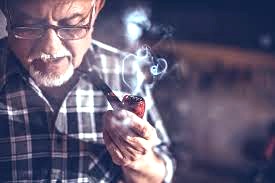 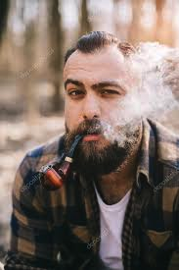 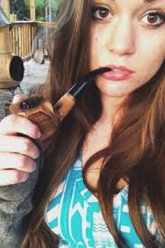 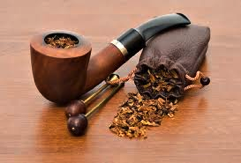 Detailed Findings – PIPE USERS
39
Most pipe users are occasional users – about half smoke once a week or less often.
30% have smoked pipes for more than 10 years, and they smoke primarily inside and outside their homes.
WHERE SMOKE PIPES
HOW MANY TIMES USE PIPES PER DAY
(n=14* who smoke multiples times per day)
Outside your home
64%
In your personal vehicle
28%
Outside your workplace
19%
Designated areas outside
               businesses, restaurants, etc.
18%
Inside your home
46%
Inside businesses that allow
               smoking
13%
Inside your workplace
6%
Other
3%
n=67 pipe users, unless otherwise noted
* Note: very small base size
Q9. How often do you use…?
Q10. How many years have you been using…?
Q12. How many times do you use each of the following products in a typical day?
Q13. Where do you typically use…?
40
Pipes are typically smoked in the evening when relaxing or when around others who are using.
Most Idahoans buy their pipe supplies at a tobacco store, but many are also buying at vape shops or online while one-quarter say a friend gets supplies for them.
WHERE BUY PIPES
WHEN USE PIPES
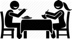 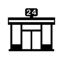 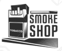 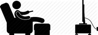 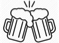 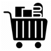 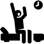 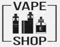 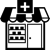 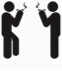 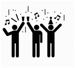 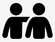 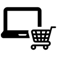 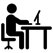 n=67 pipe users, unless otherwise noted
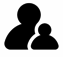 Q14. When are you most likely to use…? 
Q16. Where do you typically buy…?
41
Many Idahoans claim to smoke pipes only socially.
Very few (5%) say they have tried to quit without success; 75% of those who say they tried to quit have tried more than one time.
As seen with cigarettes, cigars, and e-cigs, Idahoans want to quit smoking pipes to prevent a health issue.

However, more than one-third say they have no desire to quit.
TIMES TRIED TO QUIT  
(n=8* who have quit/tried to quit)
QUITTING EXPERIENCE
n=67 pipe users, unless otherwise noted
* Note: very small base size
Q19. Which statement best describes your experience with…?
Q20. How many times did you try or have you tried to quit…?
Q21. For each product below, what are the main reasons you quit or want to quit?
42
Pipe users have tried a variety of therapies to help them quit, and all feel the therapies were helpful (note small base sizes.)
Therapies Used to Quit
(n=8* have quit/tried to quit)
Was Therapy Helpful?
(n=4* who used a therapy)
n=3
n=3
n=2
n=2
n=3
n=2
n=2
n=2
* Note: very small base size
Q22. What products or services, if any, did you use or have you tried to help you quit?
Q23. In your opinion, were the following helpful or not helpful when you quit or tried to quit…?
43
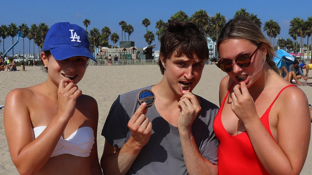 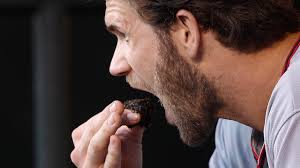 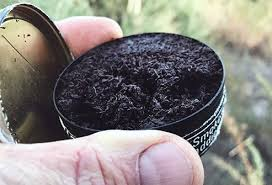 Detailed Findings – CHEWING TOBACCO USERS
44
More than two-thirds of chewing tobacco users have been using this product for less than six years.
There are about equal numbers of frequent and infrequent users - 30% say they use chewing tobacco multiple times a day, but 25% say they use less than once a month.

Of those using chewing tobacco multiple times a day, most are using between 6-10 times daily.
Roughly equal numbers of users are chewing both inside and outside their homes, as well as both inside and outside their workplace.
HOW MANY TIMES USE CHEWING TOBACCO PER DAY
(n=19* who use multiples times per day)
WHERE USE CHEWING TOBACCO
Outside your home
55%
In your personal vehicle
45%
Outside your workplace
45%
Designated areas outside
               businesses, restaurants, etc.
19%
Inside your home
59%
Inside businesses that allow
               smoking
27%
Inside your workplace
42%
Other
3%
n=64 chewing tobacco users, unless otherwise noted
* Note: very small base size
Q9. How often do you use…?
Q10. How many years have you been using…?
Q12. How many times do you use each of the following products in a typical day?
Q13. Where do you typically use…?
45
As seen with other products, most Idahoans are using chewing tobacco in the evening when relaxing; many say they also chew after work.
Most Idahoans buy their chewing tobacco at a convenience store/gas station, followed closely by a tobacco store.
WHERE BUY CHEWING TOBACCO
WHEN USE CHEWING TOBACCO
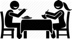 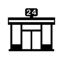 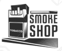 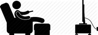 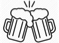 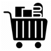 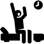 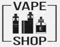 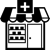 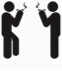 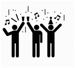 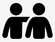 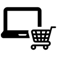 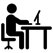 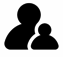 n=64 chewing tobacco users, unless otherwise noted
Q14. When are you most likely to use…? 
Q16. Where do you typically buy…?
46
One-third of Idahoans have tried to quit chewing tobacco (without success), or are planning to quit.
Some (22%) however, have successfully quit in the past year.

Idahoans want to quit chewing tobacco primarily to prevent health issues, but also due to the expense.
TIMES TRIED TO QUIT  
(n=26* who have quit/tried to quit)
QUITTING EXPERIENCE
n=64 chewing tobacco users, unless otherwise noted
* Note: very small base size
* Note: very small base size
Q19. Which statement best describes your experience with…?
Q20. How many times did you try or have you tried to quit…?
Q21. For each product below, what are the main reasons you quit or want to quit?
47
Half of Idahoans who have tried to quit chewing tobacco say they haven’t used any product or service to help them quit.
Therapies Used to Quit
(n=26* have quit/tried to quit)
Was Therapy Helpful?
(n=13* who used a therapy)
n=7
n=2
n=1
n=2
n=3
n=6
n=2
* Note: very small base size
Q22. What products or services, if any, did you use or have you tried to help you quit?
Q23. In your opinion, were the following helpful or not helpful when you quit or tried to quit…?
48
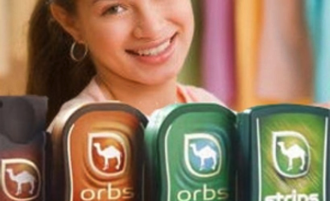 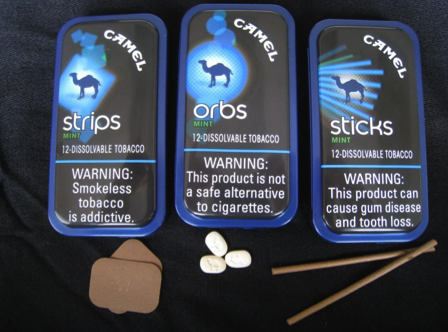 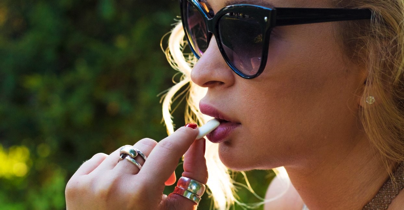 Detailed Findings – DISSOLVABLE USERS
49
Few Idahoans use dissolvables, and those who do use them less frequently than other tobacco/vaping products.
Most say they’ve used dissolvables for less than a year; they are mainly using them inside and outside the homes, and in their personal vehicles.
HOW MANY TIMES USE DISSOLVABLE PRODUCTS PER DAY
(n=3* who use multiples times per day)
WHERE USE DISSOLVABLE PRODUCTS
Outside your home
58%
In your personal vehicle
55%
Outside your workplace
27%
Designated areas outside
               businesses, restaurants, etc.
18%
Inside your home
67%
Inside businesses that allow
               smoking
36%
Inside your workplace
15%
Other
3%
n=33 dissolvable users, unless otherwise noted
* Note: very small base size
Q9. How often do you use…?
Q10. How many years have you been using…?
Q12. How many times do you use each of the following products in a typical day?
Q13. Where do you typically use…?
50
Idahoans are using dissolvables primarily in the evening when relaxing.
They are purchasing dissolvable products at a variety of places – at convenience stores/gas stations, tobacco stores, online and at grocery stores.
WHERE BUY DISSOLVABLE PRODUCTS
WHEN USE DISSOLVABLE PRODUCTS
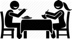 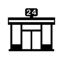 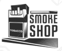 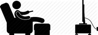 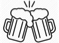 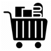 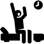 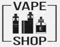 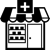 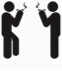 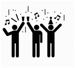 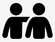 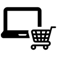 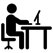 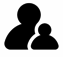 n=33 dissolvable users, unless otherwise noted
* Note: very small base size
Q14. When are you most likely to use…? 
Q16. Where do you typically buy…?
51
One-quarter of users of dissolvables are planning to quit; another one-quarter say they only use the product socially.
Idahoans want to quit using dissolvables due to health reasons and the expense, but also because they have children in the household.
TIMES TRIED TO QUIT  
(n=11 who have quit/tried to quit)
QUITTING EXPERIENCE
n=33 dissolvable users, unless otherwise noted
* Note: very small base size
Q19. Which statement best describes your experience with…?
Q20. How many times did you try or have you tried to quit…?
Q21. For each product below, what are the main reasons you quit or want to quit?
52
A third of dissolvable users who have tried to quit have used a nicotine replacement therapy to help them quit.
Therapies Used to Quit
(n=11* have quit/tried to quit)
Was Therapy Helpful?
(n=6* who used a therapy)
n=1
n=1
n=4
n=3
* Note: very small base size
Q22. What products or services, if any, did you use or have you tried to help you quit?
Q23. In your opinion, were the following helpful or not helpful when you quit or tried to quit…?
53
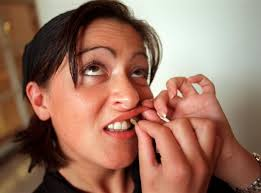 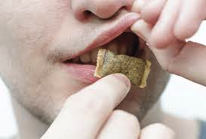 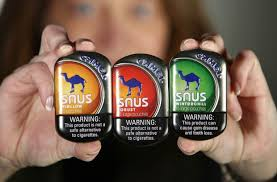 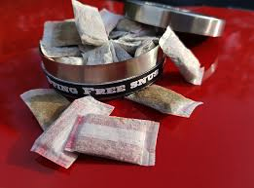 Detailed Findings – SMOKELESS PRODUCT  USERS
54
Most Idahoans use smokeless tobacco products infrequently – half use once a week or less often.
The majority (72%) have been using six years or less; they use smokeless products in a variety of places.
WHERE USE SMOKELESS PRODUCTS
HOW MANY TIMES USE SMOKELESS PRODUCTS PER DAY
(n=8* who use multiples times per day)
Outside your home
57%
In your personal vehicle
53%
Outside your workplace
43%
Designated areas outside
               businesses, restaurants, etc.
19%
Inside your home
49%
Inside businesses that allow
               smoking
34%
Inside your workplace
45%
Other
2%
n=47 smokeless users, unless otherwise noted
* Note: very small base size
Q9. How often do you use…?
Q10. How many years have you been using…?
Q12. How many times do you use each of the following products in a typical day?
Q13. Where do you typically use…?
55
Smokeless tobacco products are used most often at social events with family/friends, followed by when relaxing at home in the evening.
Most purchase smokeless tobacco products at tobacco stores or convenience stores/gas stations.
WHERE BUY SMOKELESS PRODUCTS
WHEN USE SMOKELESS PRODUCTS
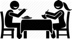 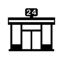 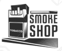 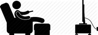 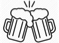 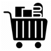 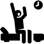 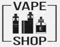 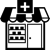 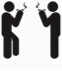 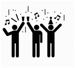 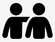 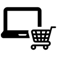 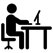 n=47 smokeless users, unless otherwise noted
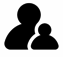 Q14. When are you most likely to use…? 
Q16. Where do you typically buy…?
56
Most users of smokeless tobacco products want to quit for health reasons or the expense, but one-third also say it is not pleasurable to use anymore.
One quarter also cite pregnancy as a reason they want to quit.
TIMES TRIED TO QUIT  
(n=15* who have quit/tried to quit)
QUITTING EXPERIENCE
n=47 smokeless users, unless otherwise noted
* Note: very small base size
Q19. Which statement best describes your experience with…?
Q20. How many times did you try or have you tried to quit…?
Q21. For each product below, what are the main reasons you quit or want to quit?
57
Roughly half of smokeless tobacco users say they tried a product or service to help them quit, while half say they did not try any product/service.
Therapies Used to Quit
(n=15 have quit/tried to quit)
Was Therapy Helpful?
(n=7 who used a therapy)
n=3
n=2
n=2
n=1
n=2
n=5
* Note: very small base size
Q22. What products or services, if any, did you use or have you tried to help you quit?
Q23. In your opinion, were the following helpful or not helpful when you quit or tried to quit…?
58
Segment 1 – Socialite Sue
Segment 3 – Hardcore Harley
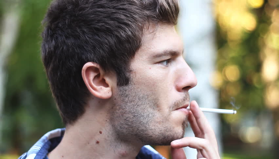 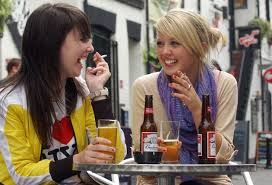 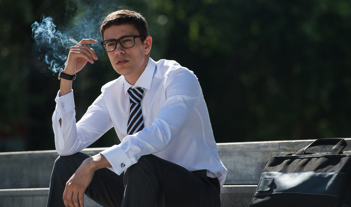 Segment 2 – Desperate Dave
Appendix:
Data by Segment
59
Segment Data – Products Used and Reasons for Use
Socialite Sue
Desperate Dave
Hardcore Harley
60
Segment Data – Attitudes Towards Smoking/Vaping
Socialite Sue
Desperate Dave
Hardcore Harley
61
Segment Data – Anti-Smoking/Vaping Advertising
Socialite Sue
Desperate Dave
Hardcore Harley
62
Segment Data – Preferred Media and Health Issues
Socialite Sue
Desperate Dave
Hardcore Harley
63
Segment Data – Influencers and Resources
Socialite Sue
Desperate Dave
Hardcore Harley
64
Segment Data – Cigarette Users
Socialite Sue
Desperate Dave
Hardcore Harley
65
Segment Data – Cigarette Users
Socialite Sue
Desperate Dave
Hardcore Harley
66
Segment Data – Quitting Cigarettes
Socialite Sue
Desperate Dave
Hardcore Harley
67
Segment Data – Cigar Users
Socialite Sue
Desperate Dave
Hardcore Harley
* Note: low base size
68
Segment Data – Cigar Users
Socialite Sue
Desperate Dave
Hardcore Harley
* Note: low base size
69
Segment Data – Quitting Cigars
Socialite Sue
Desperate Dave
Hardcore Harley
* Note: low base size
70
Segment Data – Pipe Users
Socialite Sue
Desperate Dave
Hardcore Harley
* Note: low base size
71
Segment Data – Pipe Users
Socialite Sue
Desperate Dave
Hardcore Harley
* Note: low base size
72
Segment Data – Quitting Pipes
Socialite Sue
Desperate Dave
Hardcore Harley
* Note: low base size
73
Segment Data – E-Cigarette Users
Socialite Sue
Desperate Dave
Hardcore Harley
74
Segment Data – E-Cigarette Users
Socialite Sue
Desperate Dave
Hardcore Harley
75
Segment Data – Quitting E-Cigarettes
Socialite Sue
Desperate Dave
Hardcore Harley
* Note: low base size
76
Segment Data – Chewing Tobacco
Socialite Sue
Desperate Dave
Hardcore Harley
* Note: low base size
77
Segment Data – Chewing Tobacco
Socialite Sue
Desperate Dave
Hardcore Harley
* Note: low base size
78
Segment Data – Quitting Chewing Tobacco
Socialite Sue
Desperate Dave
Hardcore Harley
* Note: low base size
79
Segment Data - Dissolvables
Socialite Sue
Desperate Dave
Hardcore Harley
* Note: low base size
80
Segment Data - Dissolvables
Socialite Sue
Desperate Dave
Hardcore Harley
* Note: low base size
81
Segment Data – Quitting Dissolvables
Socialite Sue
Desperate Dave
Hardcore Harley
* Note: low base size
82
Segment Data – Smokeless Tobacco
Socialite Sue
Desperate Dave
Hardcore Harley
* Note: low base size
83
Segment Data – Smokeless Tobacco
Socialite Sue
Desperate Dave
Hardcore Harley
* Note: low base size
84
Segment Data – Quitting Smokeless Tobacco
Socialite Sue
Desperate Dave
Hardcore Harley
* Note: low base size
85
Segment Data – Profiling Data
Socialite Sue
Desperate Dave
Hardcore Harley
86
Segment Data - Values
Socialite Sue
Desperate Dave
Hardcore Harley
87
Segment Data - Values
Socialite Sue
Socialite Sue
Desperate Dave
Desperate Dave
Hardcore Harley
Hardcore Harley
88
Segment Data - Demographics
Socialite Sue
Desperate Dave
Hardcore Harley
89
Segment Data - Demographics
Socialite Sue
Desperate Dave
Hardcore Harley
90
Subgroups – Products Used Past Year
Gen Z and Gen X are more likely to have used e-cigarettes and pipes in the past year. Millennials are most likely to have used cigarettes.

Males are more likely than females to have used cigars, chewing tobacco and smokeless tobacco.

Idahoans with incomes $75K or higher are more likely to have used smokeless tobacco.
Q8. Which of the following tobacco or smoking products, if any, have you used in the past year?
Subgroups – How Often Use Cigarettes
Gen Z Idahoans smoke cigarettes less frequently than other age groups.

White Idahoans are more likely than Hispanics in Idaho to smoke cigarettes multiple times a day.

Females are more likely than males to say they smoke cigarettes less often than once a month.
Subgroups – Years Used Cigarettes
Gen Z are most likely to have smoked cigarettes for 3 years or less, while Gen X are more likely to have been smoking for 4 to 20 years. 

Boomers are more likely to say they’ve been smoking for more than 20 years.
  
White Idahoans are more likely than Hispanic to say they’ve been smoking cigarettes for more than 10 years.

Those with incomes $75K or more are most likely to say they’ve smoked cigarettes for 4 to 6 years.
Subgroups – Cigarettes Smoke in Typical Day
The oldest age groups (Millennials and Boomers) are more likely to say they smoke more than a pack a day.

Whites are more likely than Hispanics to say they smoke 16 to 20 cigarettes a day.

Females are more likely to smoke 3 to 5 cigarettes a day vs. males, while males are more likely to smoke 11 to 15 cigarettes a day.

Those Idahoan smokers with incomes between $50 - $74.9K are more likely than the other income groups to say they smoke 11 to 15 cigarettes daily.
Q11.1. How many cigarettes do you smoke in a typical day?
Subgroups – Where Use Cigarettes
Gen X are more likely to smoke outside their workplace than the other age groups, while Boomers are more likely to smoke in their homes.

Males are more likely than females to smoke outside their workplace, inside their homes, inside businesses that allow smoking and inside their workplace.

Idahoans with income between $50 - $74.9K are more likely to smoke inside their workplace.
Subgroups – When Use Cigarettes
Gen X smokers are more likely Gen Z smokers to use cigarettes for nearly all occasions. They are also more likely to smoke at social events with friends and family.

Millennials and Boomers are more likely to say they smoke when they first wake up; the highest income group are least likely to say they smoke when they first get up.

White Idahoan smokers are more likely to smoke at nearly occasions compared to Hispanic smokers.

Idahoans earning $25K or less are most likely to say they smoke when they are around others who are using.
Subgroups – How Buy Cigarettes
Gen Z smokers are more likely than other ages to buy single/loose cigarettes.

Boomers and those with incomes $75K plus are more likely to buy cartons of cigarettes.
Q15.1. How do you usually buy cigarettes?
Subgroups – Where Buy Cigarettes
Gen Z is most likely to buy cigarettes at a vape shop or have a friend purchased them. Gen X is more likely to say they purchase cigarettes at a convenience store/gas station or a drug store/pharmacy. Boomers are slightly more likely to buy at a tobacco store.

Hispanics in Idaho are slightly more likely to buy cigarettes at vape shops and drug stores when compared to Whites.

Higher income Idahoans are least likely to buy cigarettes at a convenience store, and they are more likely to buy online.
Subgroups – How Often Use E-Cigarettes
Males are significantly more likely to smoke e-cigarettes multiple times a day compared to females.

Idahoans with lower incomes are more likely than those with higher incomes to say they smoke e-cigarettes less often than once a month.
Subgroups – Years Used E-Cigarettes
The two youngest age groups, Hispanics and females are more likely to say they’ve been using e-cigarettes for less than a year.
Subgroups – How Many Times Use E-Cigarettes in Typical Day
The lowest income group is more likely than the other groups to say they use e-cigarettes more than 20 times a day.

Idahoans with incomes of $50K-$74.9K are more likely to vape 3 to 5 times a day.
Subgroups – Where Use E-Cigarettes
White vapers are slightly more likely to say they use e-cigarettes inside their homes compared to Hispanics.

Males are more likely than females to use e-cigarettes outside and inside their workplace.

Idahoans with income of $25K - $49.9K are less likely to say they vape inside businesses that allow smoking.
Subgroups – When Use E-Cigarettes
Gen Z vapers are more likely than any other age group to say they use e-cigarettes when they are around others who are using vaping products.

Males are more likely than females to say they use vaping products in the evening when relaxing, after work and after meals.
Subgroups – Where Buy E-Cigarettes
Gen Z are less likely than other age groups to buy vaping products in a tobacco store; they are more likely to say they buy at a vape shop or a friend gets vaping products for them.

When compared to Hispanics, White vapers in Idaho are more likely to say they buy vaping products online.

Males are more likely than females to say they buy vaping products online, at a drug store or at a grocery store. Females are more likely to buy e-cigarettes at a vape shop, or to say a friend or family member buys products for them.

The lowest income group is most likely to say they buy products at vape shops while the highest income group is more likely to say they buy products at a tobacco store.